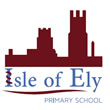 RE Knowledge Organiser
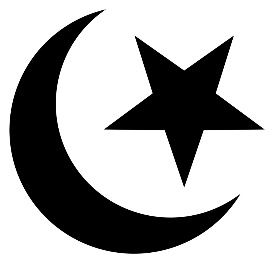 Islam: The Five Pillars
Year 6: Summer Term A